BENTUK 
dan WUJUD
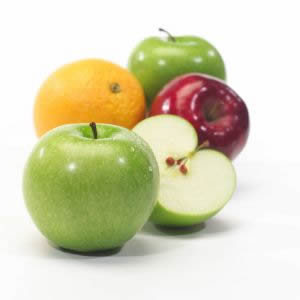 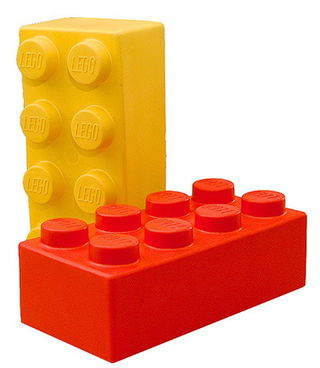 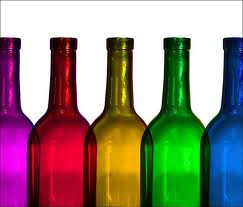 Pengertian
SHAPE = Bidang/bentuk




FORM = Wujud
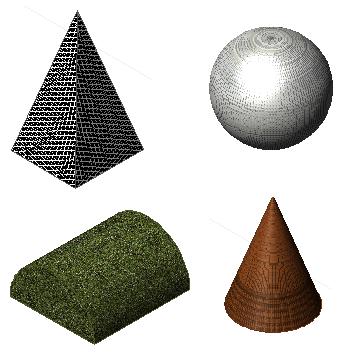 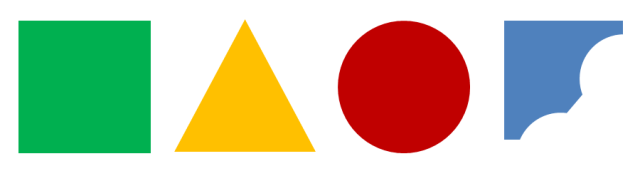 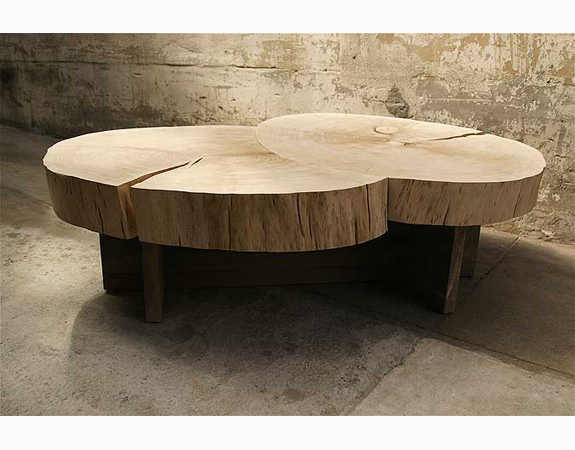 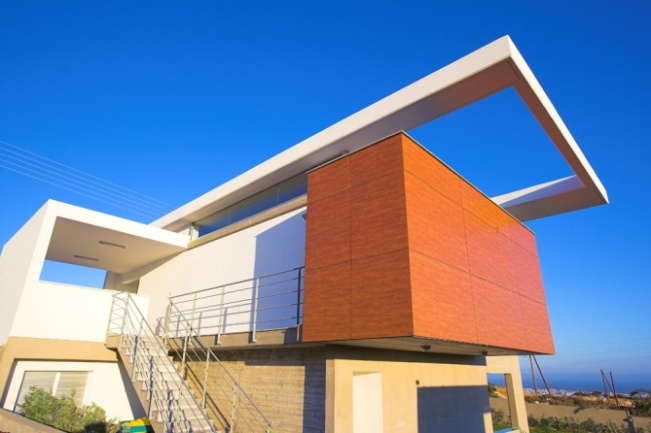 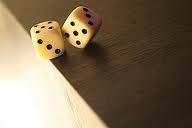 Bentuk dan wujud sebagai studi penting dalam desain produk
Seperti yang telah kalian pelajari dalam kuliah rupa dasar, bahwa memahami karakter setiap objek adalah penting baik 2D maupun 3D.
    
   Pemahaman mengenai bahasa material (sifat fisik) dan bahasa bentuk (hasil pengolahan) harus berhubungan.
Apa saja unsur pembentuknya ?
FISIK:
Material/ Bahan 
Warna
3.   Tekstur
4.   Bentuk
BENDA/OBJEK
DESAIN PRODUK
NONFISIK:
1. Kreatifitas
2. 
3. Ekonomi
4. Politik, dsb
FUNGSI/UTILITY